CPET 499/ITC 250 Web Systems
Chapter 2
Introduction to HTML 




Text Book:
*  Fundamentals of Web Development, 2015, by Randy Connolly and Ricardo Hoar, published by Pearson 
*E-Book on Building Web Applications with HTML, 2012, by Paul I. Lin, http://www.etcs.ipfw.edu/~lin/CECourses/2_HTML/CE_02WebHhtmlindex.html 
Paul I-Hai Lin, Professor  
http://www.etcs.ipfw.edu/~lin
1
CPET 499/ITC 250 Web Systems, Paul I. Lin
Topics
What is HTML
HTML Syntax
Semantic Markup
Structure of HTML Documents
Quick Tour of HTML Elements
HTML Semantic Structure Elements
Summary
2
CPET 499/ITC 250 Web Systems, Paul I. Lin
HTML Syntax
References of HTML standards
HTML 5 - http://www.w3.org/TR/2014/REC-html5-20141028/
Figure 2.3 Browser usage and HTML support
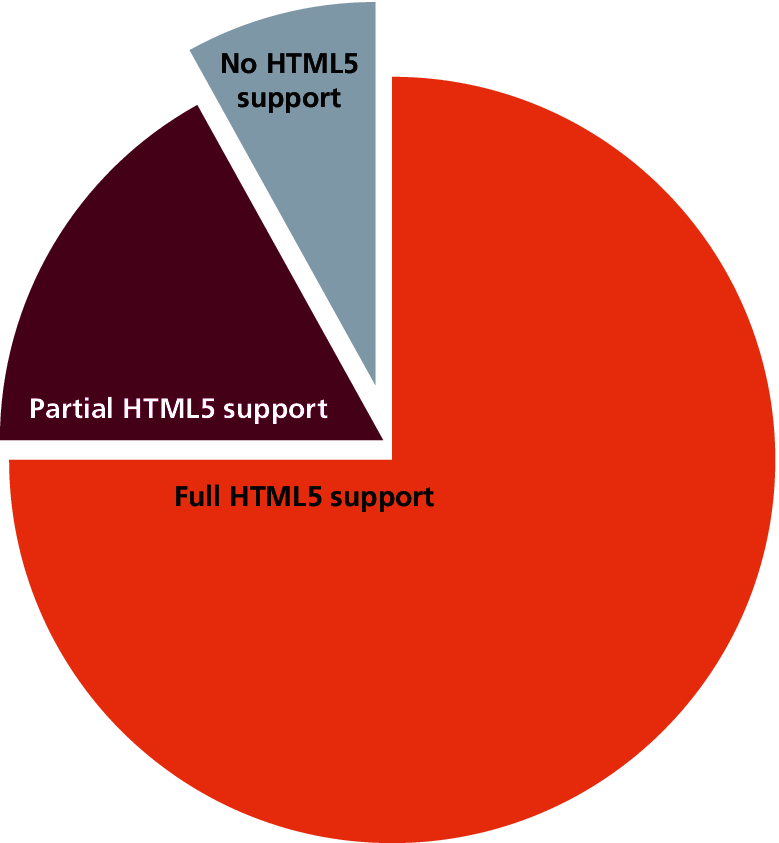 3
CPET 499/ITC 250 Web Systems, Paul I. Lin
HTML Syntax
Figure 2.4 The parts of an HTML element
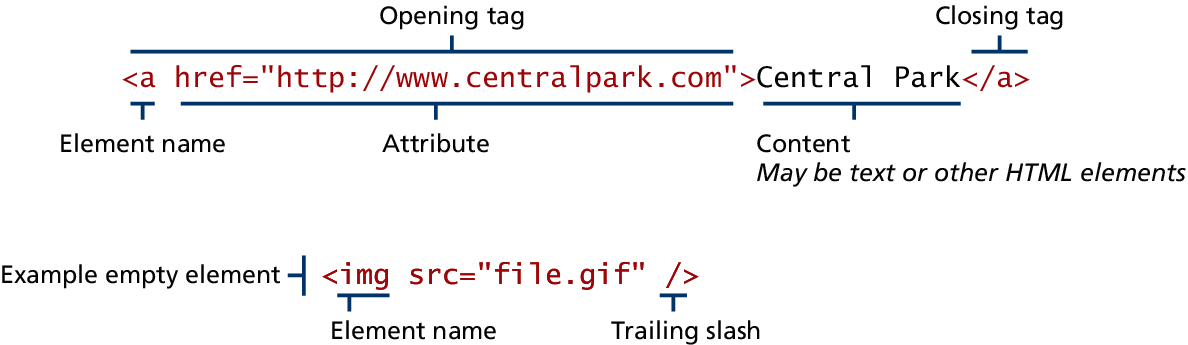 4
CPET 499/ITC 250 Web Systems, Paul I. Lin
Figure 2.5 HTML document outline
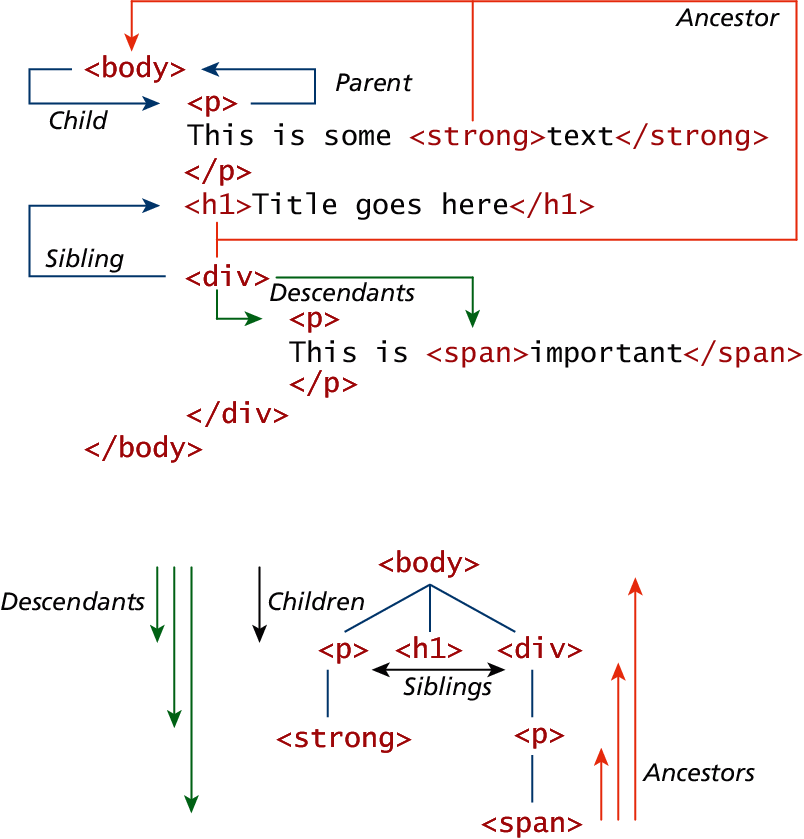 5
CPET 499/ITC 250 Web Systems, Paul I. Lin
Figure 2.6 The proper nesting of HTML
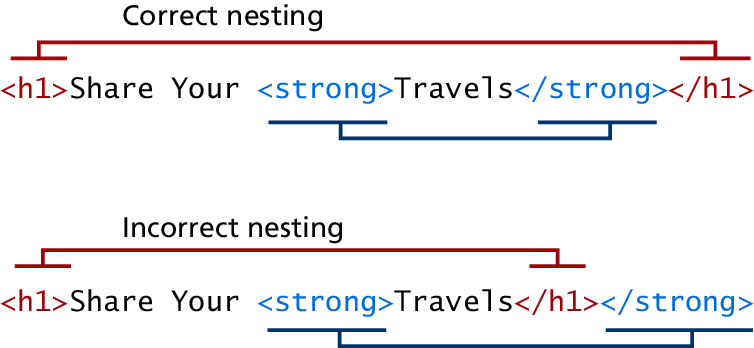 6
CPET 499/ITC 250 Web Systems, Paul I. Lin
Figure 2.8 One of the simplest possible HTML5 documents
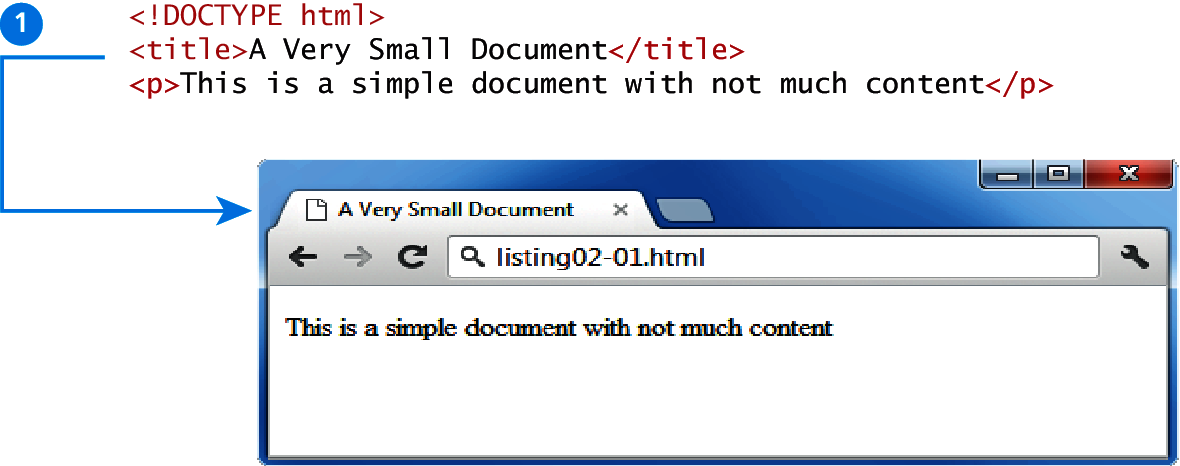 7
CPET 499/ITC 250 Web Systems, Paul I. Lin
Figure 2.9 Structure elements of an HTML5 document
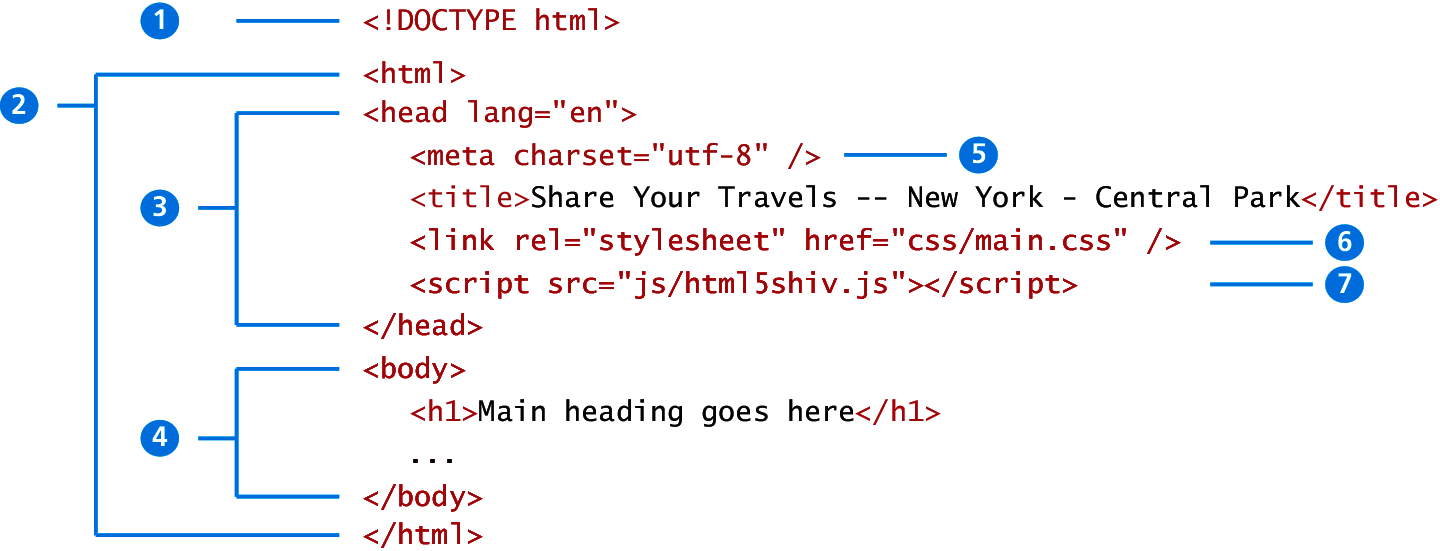 8
CPET 499/ITC 250 Web Systems, Paul I. Lin
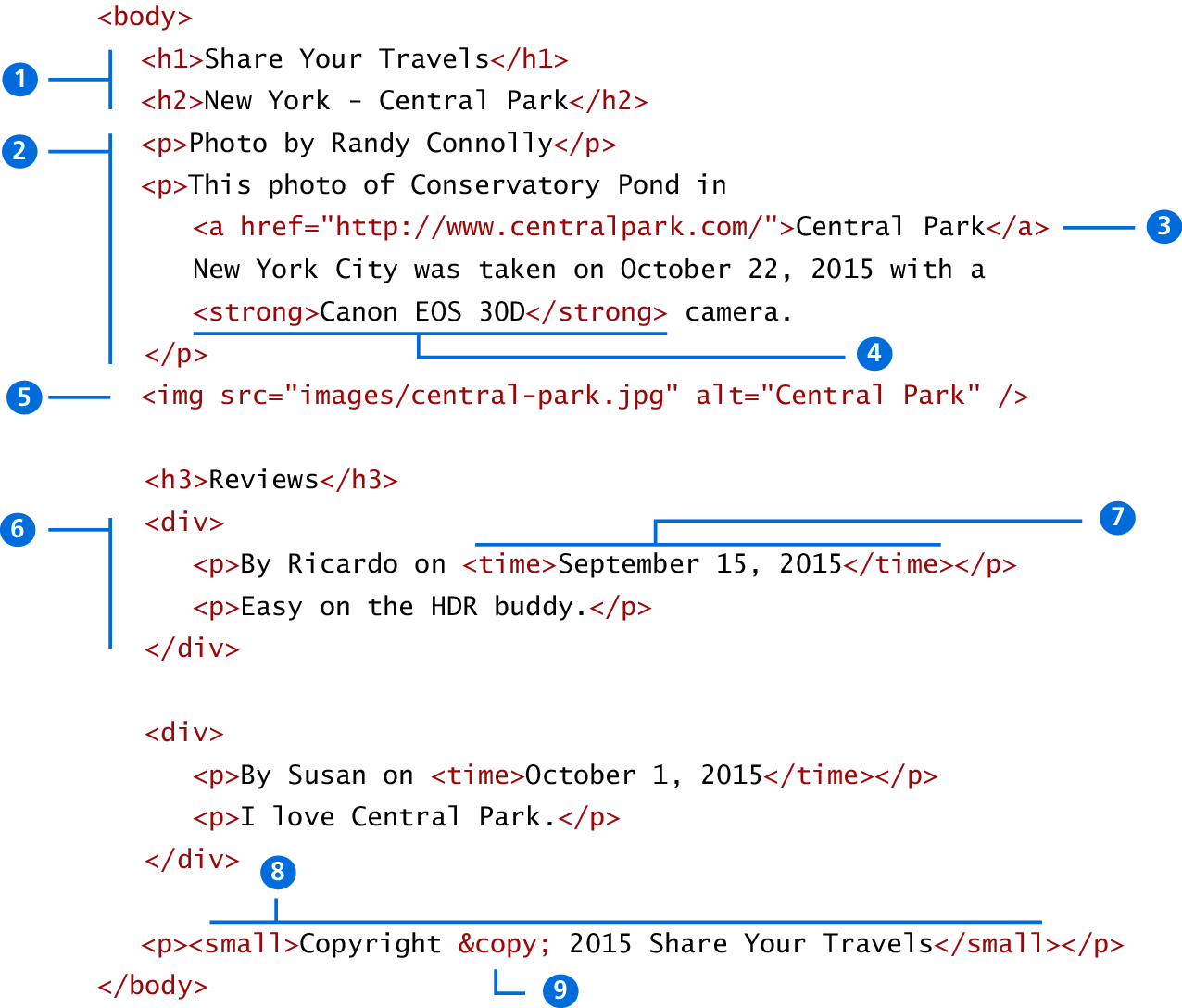 Figure 2.10
9
CPET 499/ITC 250 Web Systems, Paul I. Lin
Figure 2.11  Share Your Travels – New York Central Park
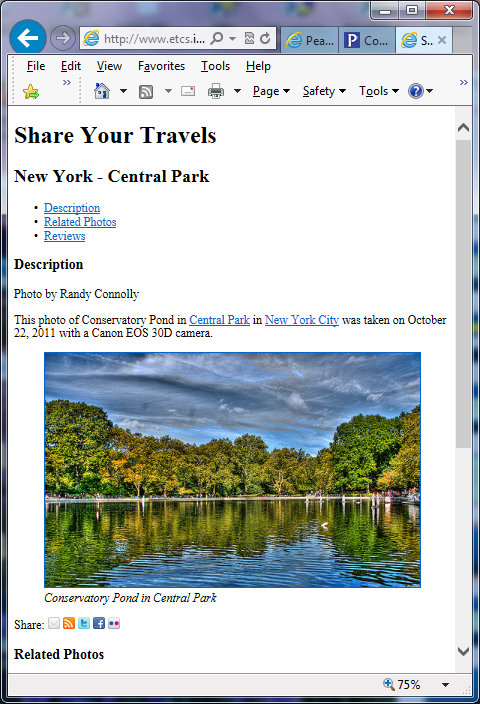 10
CPET 499/ITC 250 Web Systems, Paul I. Lin
Figure 2.15 Two parts of a link
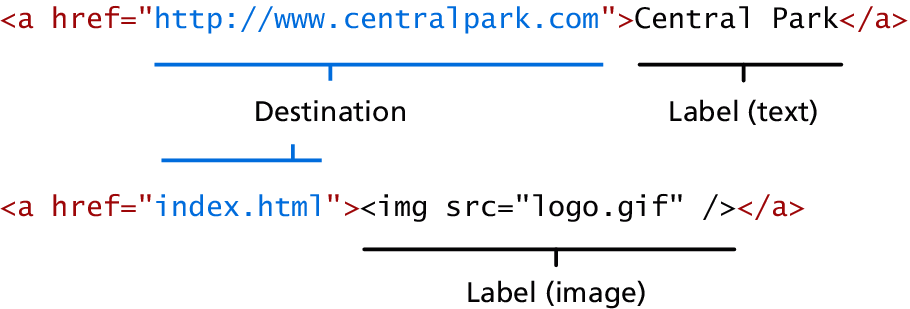 11
CPET 499/ITC 250 Web Systems, Paul I. Lin
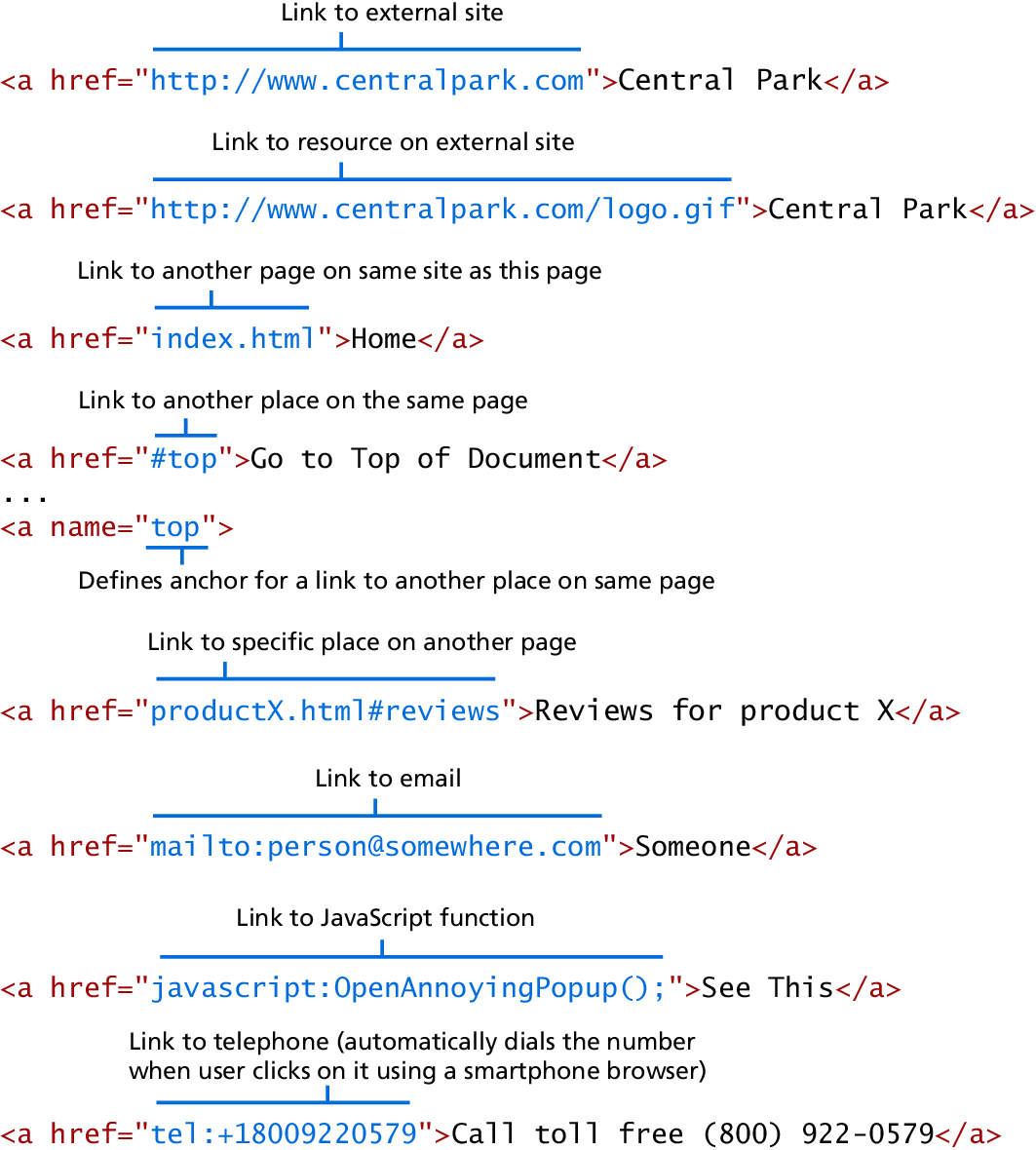 Figure 2.16 Different link destinations
12
CPET 499/ITC 250 Web Systems, Paul I. Lin
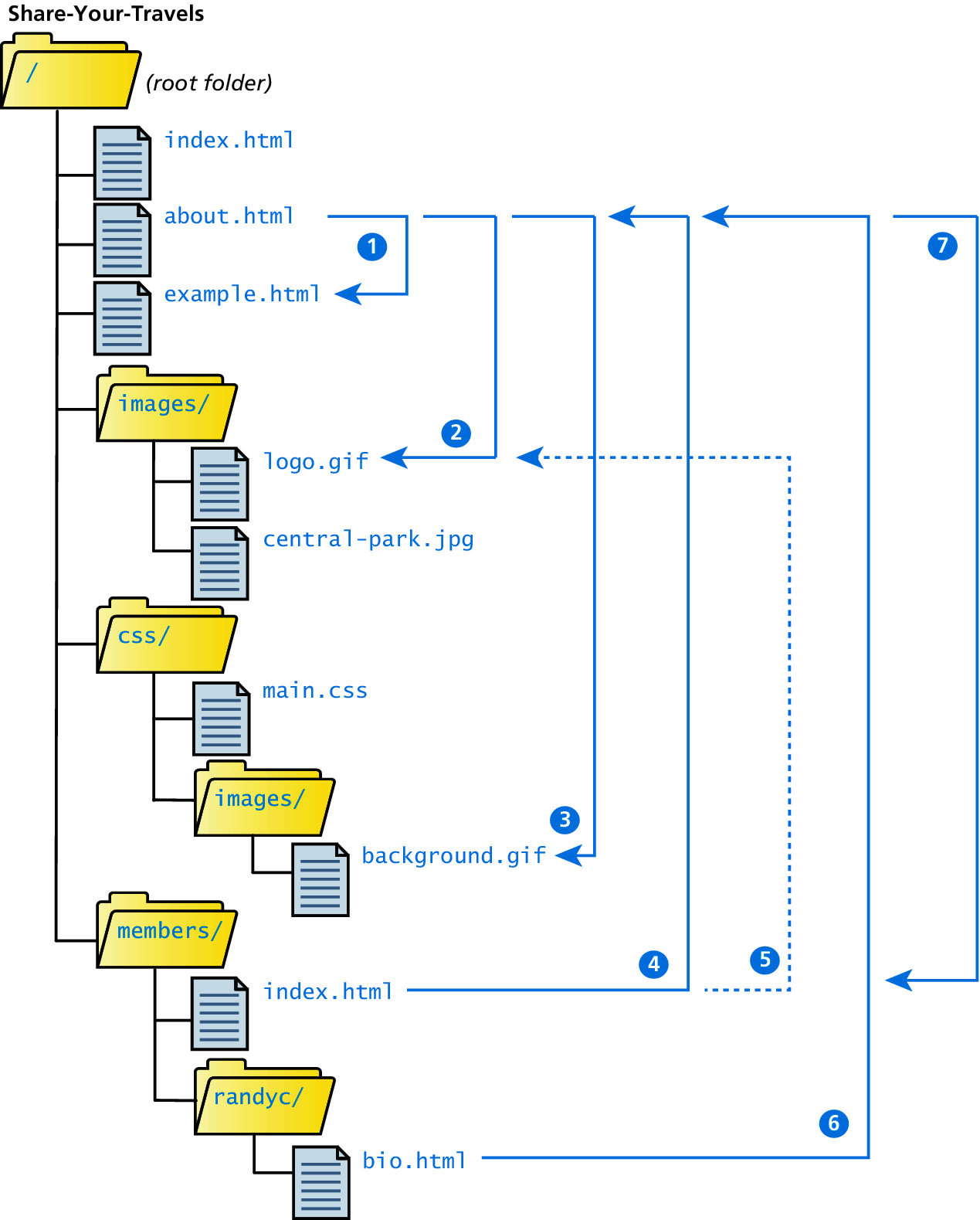 Figure 2.17 Example site directory tree
13
CPET 499/ITC 250 Web Systems, Paul I. Lin
Figure 2.18 The <img> element
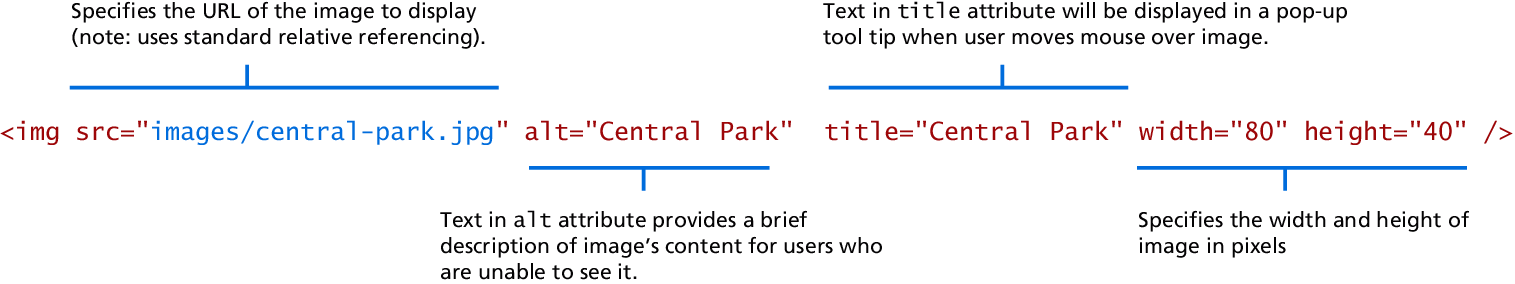 14
CPET 499/ITC 250 Web Systems, Paul I. Lin
Figure 2.19 List elements and their default rendering
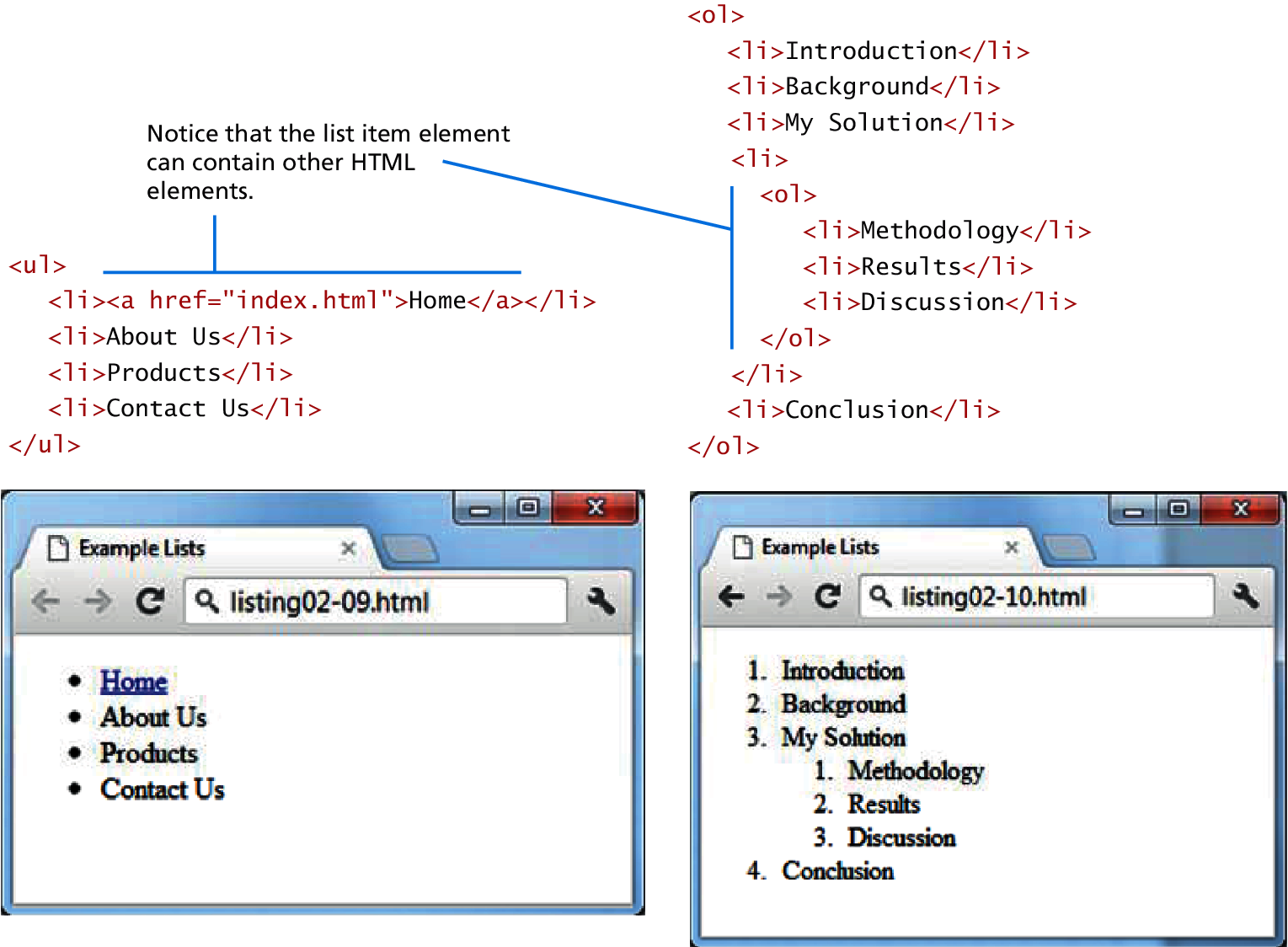 15
CPET 499/ITC 250 Web Systems, Paul I. Lin
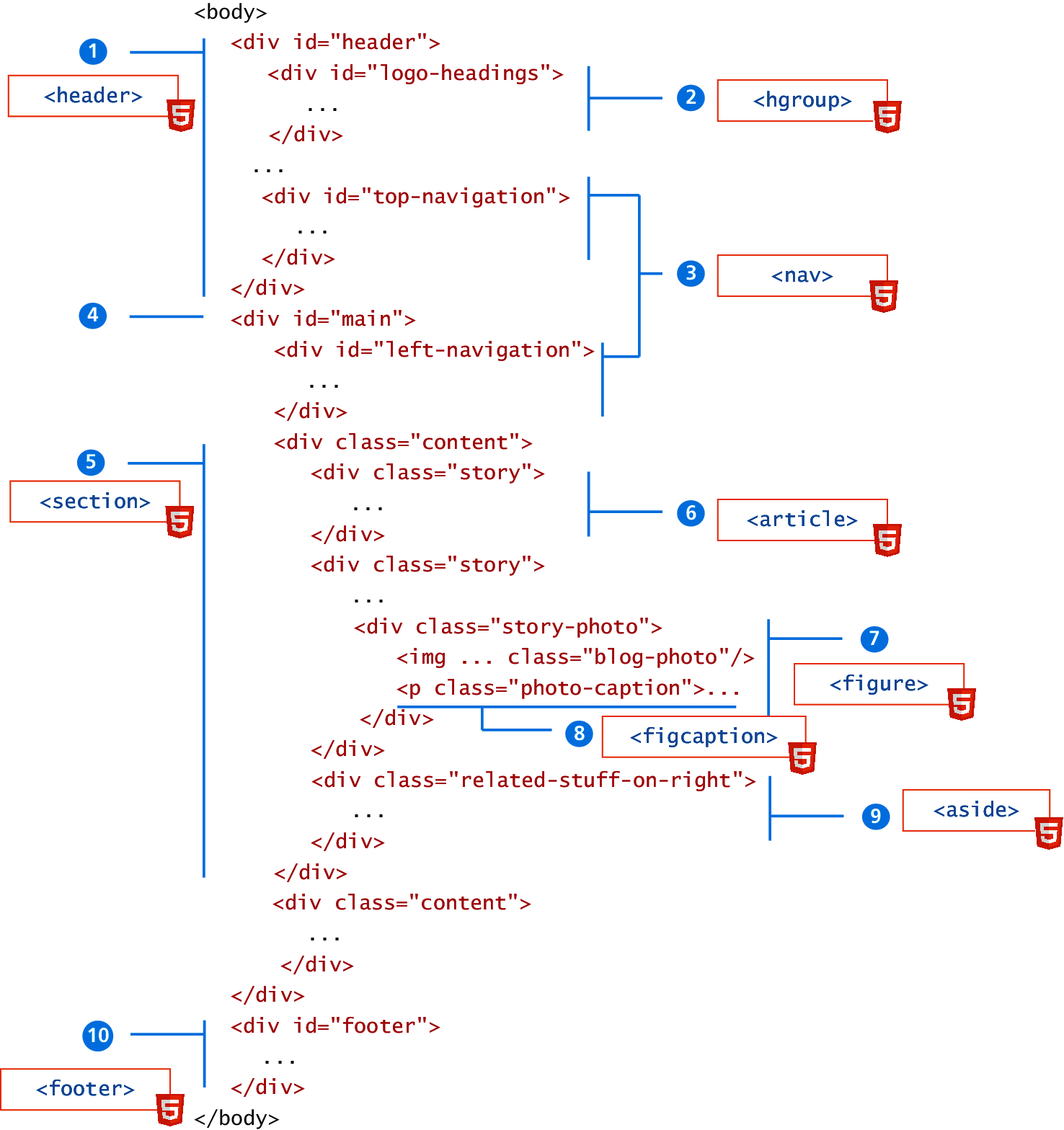 Figure 2.20 Sample <div> based XHTML layout (with HTML 5 equivalent) elements and their default rendering
16
CPET 499/ITC 250 Web Systems, Paul I. Lin
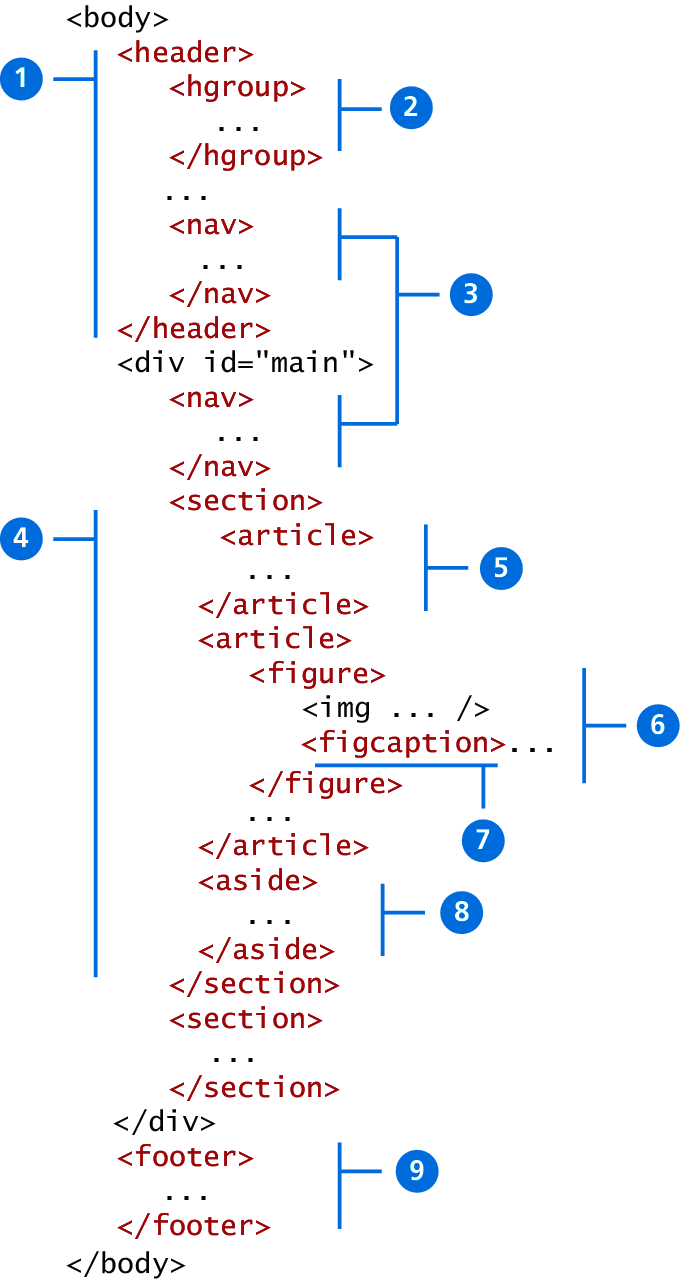 Figure 2.21 Sample layout using new HTML 5 semantic structure elements
17
CPET 499/ITC 250 Web Systems, Paul I. Lin
Figure 2.22 The figure and figcaption elements in the browser
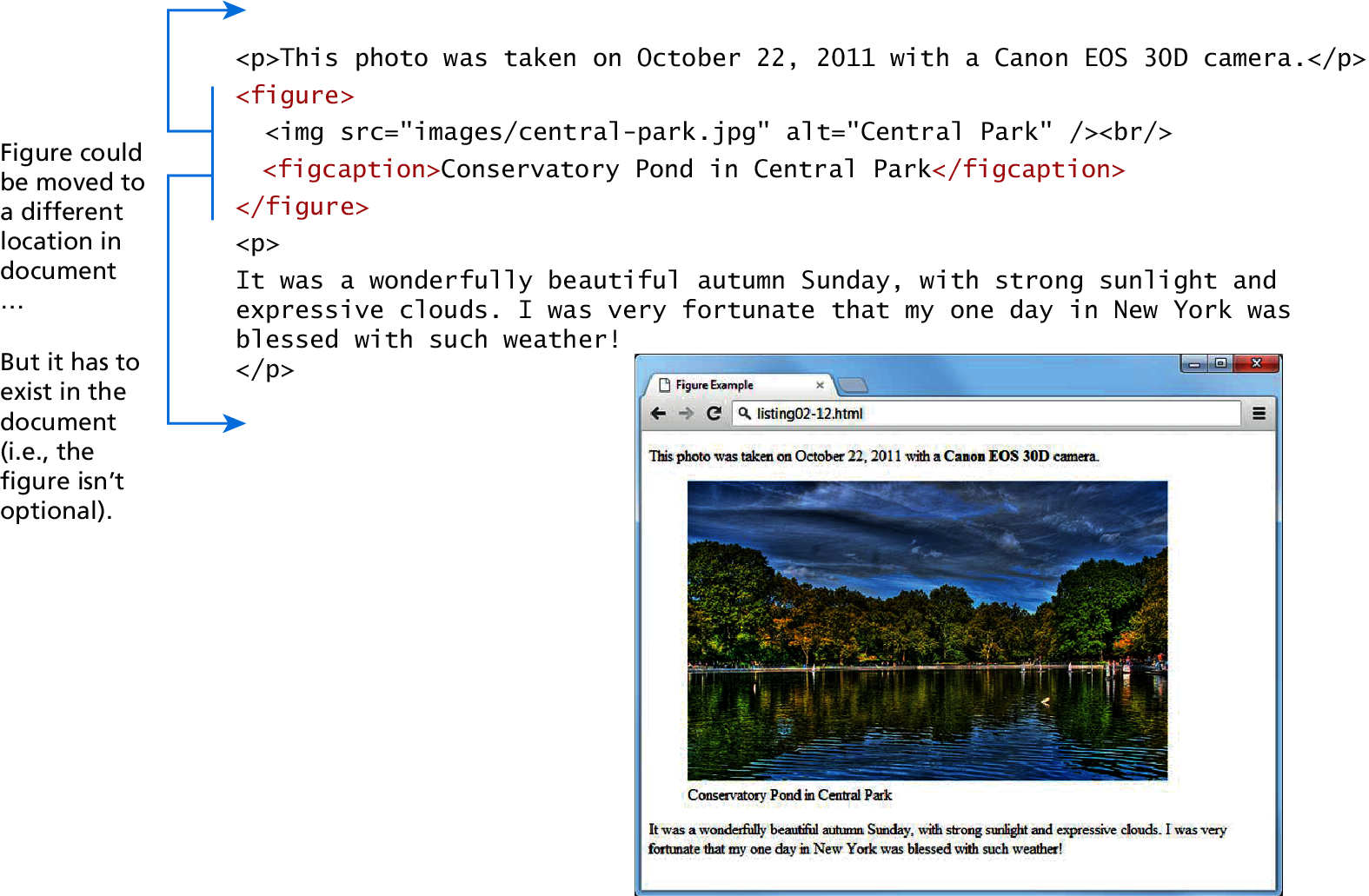 18
CPET 499/ITC 250 Web Systems, Paul I. Lin
Figure 2.23 Complete Project 1 – pp. 90-92
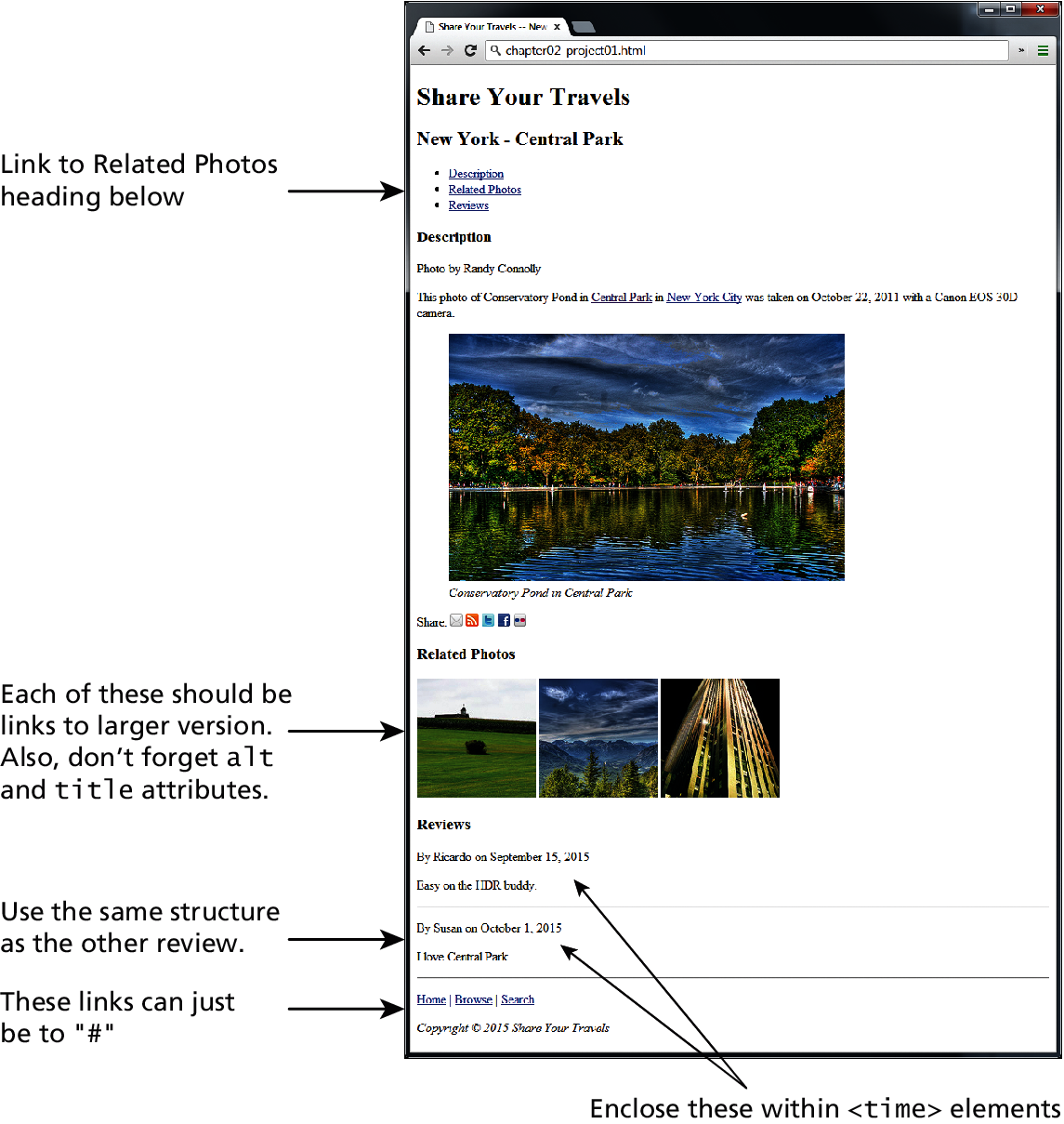 19
CPET 499/ITC 250 Web Systems, Paul I. Lin
Figure 2.24 Complete Project 2 – pp. 92-93
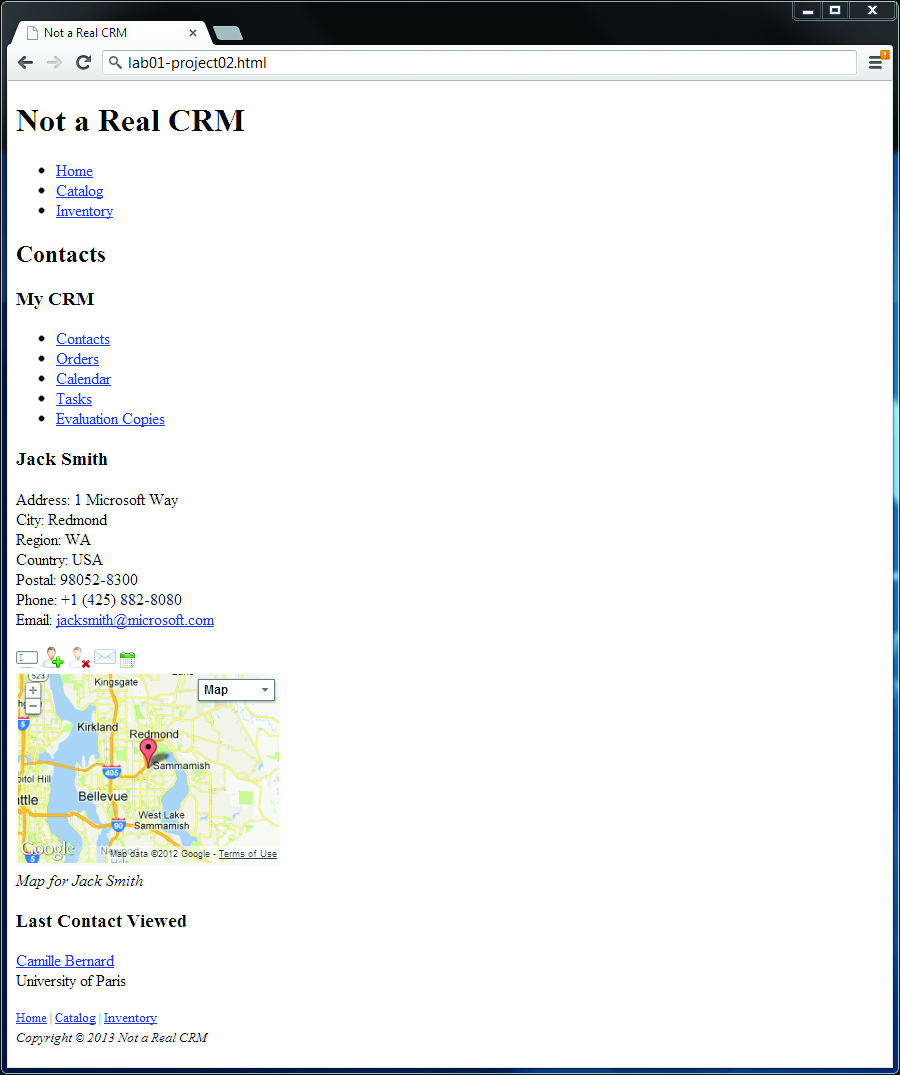 20
CPET 499/ITC 250 Web Systems, Paul I. Lin
Figure 2.25 Complete Project 3 – pp. 93-94
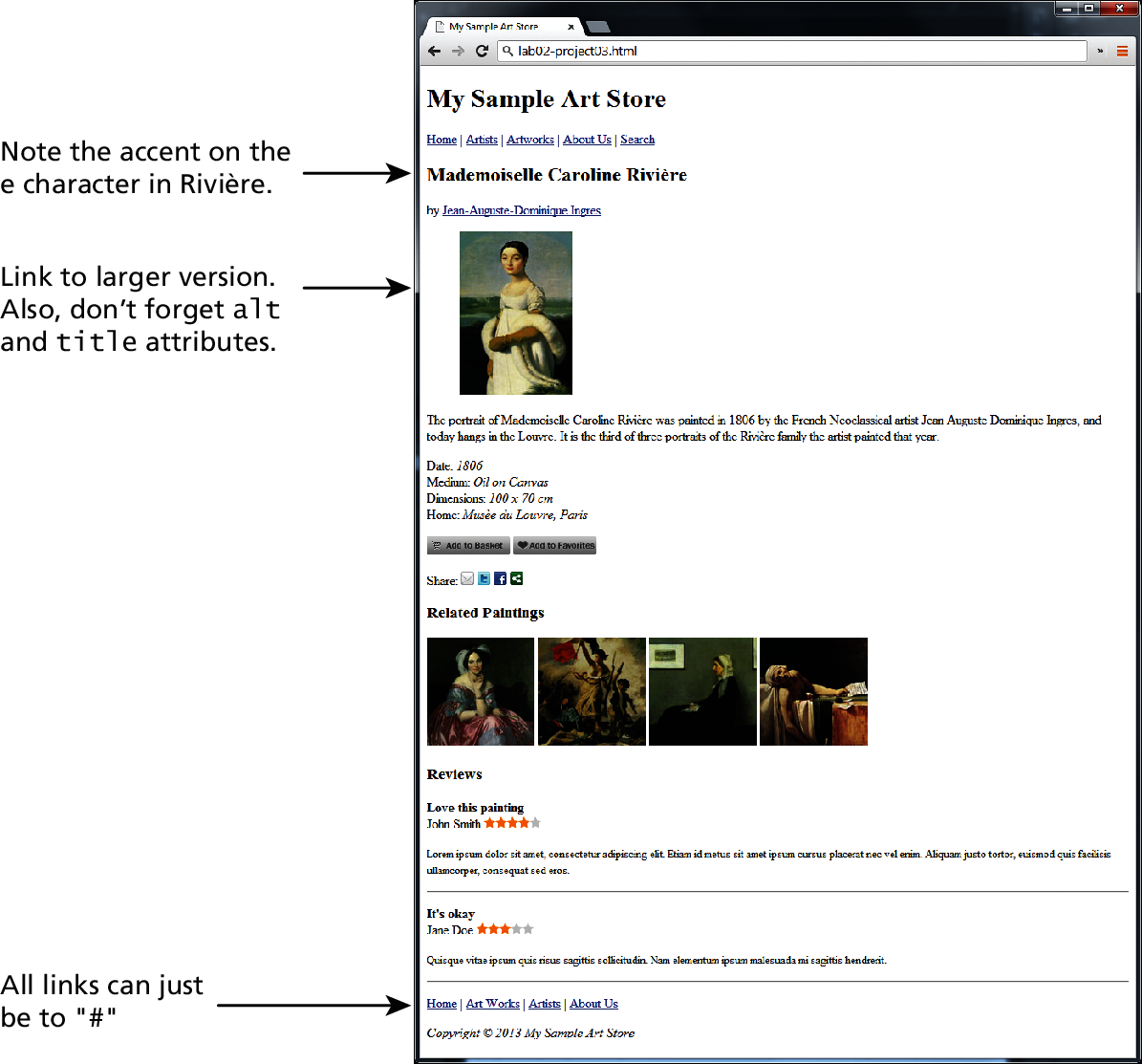 21
CPET 499/ITC 250 Web Systems, Paul I. Lin
Summary
22
CPET 499/ITC 250 Web Systems, Paul I. Lin